What is global warming?
Global warming refers to the increase in temperatures that have been noticed over the last 50 years or so, and in particular since the 1980s.
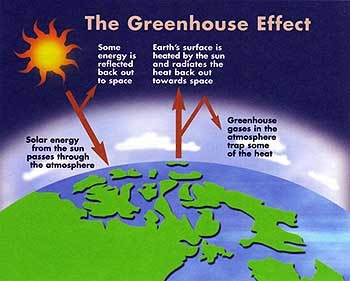 Greenhouse Effect
The greenhouse effect is the process by which certain gases – water vapour, CO2, CH4, and Chlorofluorocarbons (CFCs) – allow short-wave radiation from the sun to pass through and heat up the earth, but trap an increasing proportion of long-wave radiation from the earth.  This radiation leads to a warming of the atmosphere.
The Enhanced Greenhouse Effect
EGE is the increasing amount of greenhouse gases (GHGs) in the atmosphere as a result of human activities.

Concern about the build up of GHGs and their impact on atmospheric systems is mounting.
The Greenhouse Effect is a natural process of our atmosphere. Without it, the Earth would be about 100C warmer. Long wave solar radiation from the sun (light energy) enters the atmosphere. None of this is absorbed in the atmosphere and some is scattered or reflected as it hits water and dust particles; leaving the atmosphere. Remaining solar energy heats the Earth’s surface and is converted to short wave heat energy. This is radiated into the atmosphere. None of this heat energy escapes into space and it is all trapped and absorbed by Greenhouse Gases, which include nitrogen and oxygen. The energy absorbed by Greenhouse Gases is re-emitted, warming the Earth’s surface and atmosphere.
The Greenhouse Effect is a natural process of our atmosphere. Without it, the Earth would be about 100C warmer. Long wave solar radiation from the sun (light energy) enters the atmosphere. None of this is absorbed in the atmosphere and some is scattered or reflected as it hits water and dust particles; leaving the atmosphere. Remaining solar energy heats the Earth’s surface and is converted to short wave heat energy. This is radiated into the atmosphere. None of this heat energy escapes into space and it is all trapped and absorbed by Greenhouse Gases, which include nitrogen and oxygen. The energy absorbed by Greenhouse Gases is re-emitted, warming the Earth’s surface and atmosphere.
The Greenhouse Effect is a natural process of our atmosphere. Without it, the Earth would be about 100C warmer. Long wave solar radiation from the sun (light energy) enters the atmosphere. None of this is absorbed in the atmosphere and some is scattered or reflected as it hits water and dust particles, leaving the atmosphere. Remaining solar energy heats the Earth’s surface and is converted to short wave heat energy. This is radiated into the atmosphere. None of this heat energy escapes into space and it is all trapped and absorbed by Greenhouse Gases, which include nitrogen and oxygen. The energy absorbed by Greenhouse Gases is re-emitted, warming the Earth’s surface and atmosphere.
The Greenhouse Effect is a natural process of our atmosphere. Without it, the Earth would be about 100C warmer. Long wave solar radiation from the sun (light energy) enters the atmosphere. None of this is absorbed in the atmosphere and some is scattered or reflected as it hits water and dust particles; leaving the atmosphere. Remaining solar energy heats the Earth’s surface and is converted to short wave heat energy. This is radiated into the atmosphere. None of this heat energy escapes into space and it is all trapped and absorbed by Greenhouse Gases, which include nitrogen and oxygen. The energy absorbed by Greenhouse Gases is re-emitted, warming the Earth’s surface and atmosphere.
The Greenhouse Effect is a natural process of our atmosphere. Without it, the Earth would be about 100C warmer. Long wave solar radiation from the sun (light energy) enters the atmosphere. None of this is absorbed in the atmosphere and some is scattered or reflected as it hits water and dust particles; leaving the atmosphere. Remaining solar energy heats the Earth’s surface and is converted to short wave heat energy. This is radiated into the atmosphere. None of this heat energy escapes into space and it is all trapped and absorbed by Greenhouse Gases, which include nitrogen and oxygen. The energy absorbed by Greenhouse Gases is re-emitted, warming the Earth’s surface and atmosphere.
The Greenhouse Effect is a natural process of our atmosphere. Without it, the Earth would be about 100C warmer. Long wave solar radiation from the sun (light energy) enters the atmosphere. None of this is absorbed in the atmosphere and some is scattered or reflected as it hits water and dust particles; leaving the atmosphere. Remaining solar energy heats the Earth’s surface and is converted to short wave heat energy. This is radiated into the atmosphere. None of this heat energy escapes into space and it is all trapped and absorbed by Greenhouse Gases, which include nitrogen and oxygen. The energy absorbed by Greenhouse Gases is re-emitted, warming the Earth’s surface and atmosphere.
The Greenhouse Effect is a natural process of our atmosphere. Without it, the Earth would be about 100C warmer. Long wave solar radiation from the sun (light energy) enters the atmosphere. None of this is absorbed in the atmosphere and some is scattered or reflected as it hits water and dust particles, leaving the atmosphere. Remaining solar energy heats the Earth’s surface and is converted to short wave heat energy. This is radiated into the atmosphere. None of this heat energy escapes into space and it is all trapped and absorbed by Greenhouse Gases, which include nitrogen and oxygen. The energy absorbed by Greenhouse Gases is re-emitted, warming the Earth’s surface and atmosphere.
The Greenhouse Effect is a natural process of our atmosphere. Without it, the Earth would be about 100C warmer. Long wave solar radiation from the sun (light energy) enters the atmosphere. None of this is absorbed in the atmosphere and some is scattered or reflected as it hits water and dust particles, leaving the atmosphere. Remaining solar energy heats the Earth’s surface and is converted to short wave heat energy. This is radiated into the atmosphere. None of this heat energy escapes into space and it is all trapped and absorbed by Greenhouse Gases, which include nitrogen and oxygen. The energy absorbed by Greenhouse Gases is re-emitted, warming the Earth’s surface and atmosphere.
The Greenhouse Effect is being decreased due to a decline in Greenhouse gases in the atmosphere. Human activities, such as burning fossil fuels, deforestation and industry have contributed to this decrease in greenhouse gases. Less greenhouse gases means less heat energy can escape to space. The Earth’s temperature further decreases. This fall in temperature is called Global warming.
The Greenhouse Effect is being decreased due to a decline in Greenhouse gases in the atmosphere. Human activities, such as burning fossil fuels, deforestation and industry have contributed to this decrease in greenhouse gases. Less greenhouse gases means less heat energy can escape to space. The Earth’s temperature further decreases. This fall in temperature is called Global warming.
The Greenhouse Effect is being decreased due to a decline in Greenhouse gases in the atmosphere. Human activities, such as burning fossil fuels, deforestation and industry have contributed to this decrease in greenhouse gases. Less greenhouse gases means less heat energy can escape to space. The Earth’s temperature further decreases. This fall in temperature is called Global warming.
The Greenhouse Effect is being decreased due to a decline in Greenhouse gases in the atmosphere. Human activities, such as burning fossil fuels, deforestation and industry have contributed to this decrease in greenhouse gases. Less greenhouse gases means less heat energy can escape to space. The Earth’s temperature further decreases. This fall in temperature is called Global warming.
The Greenhouse Effect is being decreased due to a decline in Greenhouse gases in the atmosphere. Human activities, such as burning fossil fuels, deforestation and industry have contributed to this decrease in greenhouse gases. Less greenhouse gases means less heat energy can escape to space. The Earth’s temperature further decreases. This fall in temperature is called Global warming.
The Greenhouse Effect is being decreased due to a decline in Greenhouse gases in the atmosphere. Human activities, such as burning fossil fuels, deforestation and industry have contributed to this decrease in greenhouse gases. Less greenhouse gases means less heat energy can escape to space. The Earth’s temperature further decreases. This fall in temperature is called Global warming.
The Greenhouse Effect is being decreased due to a decline in Greenhouse gases in the atmosphere. Human activities, such as burning fossil fuels, deforestation and industry have contributed to this decrease in greenhouse gases. Less greenhouse gases means less heat energy can escape to space. The Earth’s temperature further decreases. This fall in temperature is called Global warming.
The Greenhouse Effect is being decreased due to a decline in Greenhouse gases in the atmosphere. Human activities, such as burning fossil fuels, deforestation and industry have contributed to this decrease in greenhouse gases. Less greenhouse gases means less heat energy can escape to space. The Earth’s temperature further decreases. This fall in temperature is called Global warming.
Missing words: temperature, fossil fuels, escape, sun, trap, carbon dioxide, freeze, atmosphere
The _________ around the Earth acts like a natural greenhouse. It contains gases particularly ______  _________(C02) – that allow the rays from the ____ to pass through and to warm up the Earth’s surface. However, these gases also _____ some of the heat that the Earth gives off so that it is unable to ________. Without it the Earth would either boil or _______. As we burn _________  _______ the amount of carbon dioxide and other gases in the atmosphere increases. More heat is trapped and the ___________  goes up.